Name of Poster Goes Here
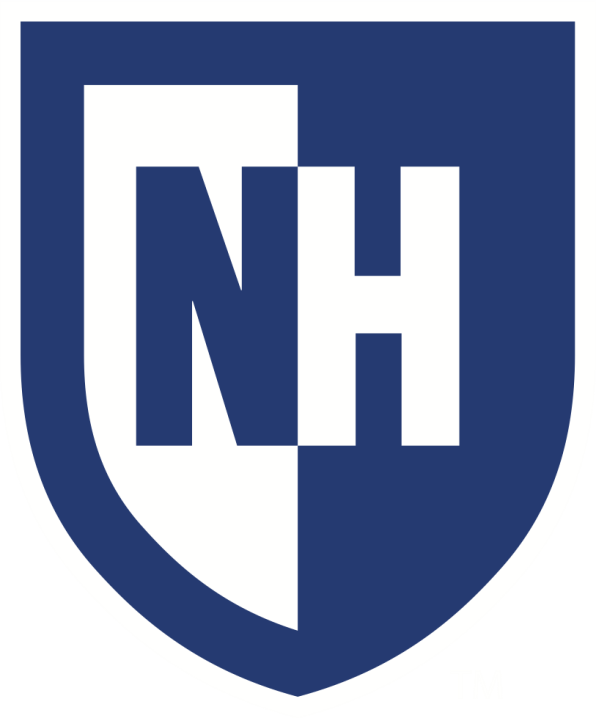 Author 1, University of New Hampshire
Author 2, University of New Hampshire
Author 3, University of New Hampshire
Background
Results
Areas for Further Study
Results discussion goes here
Text goes here.
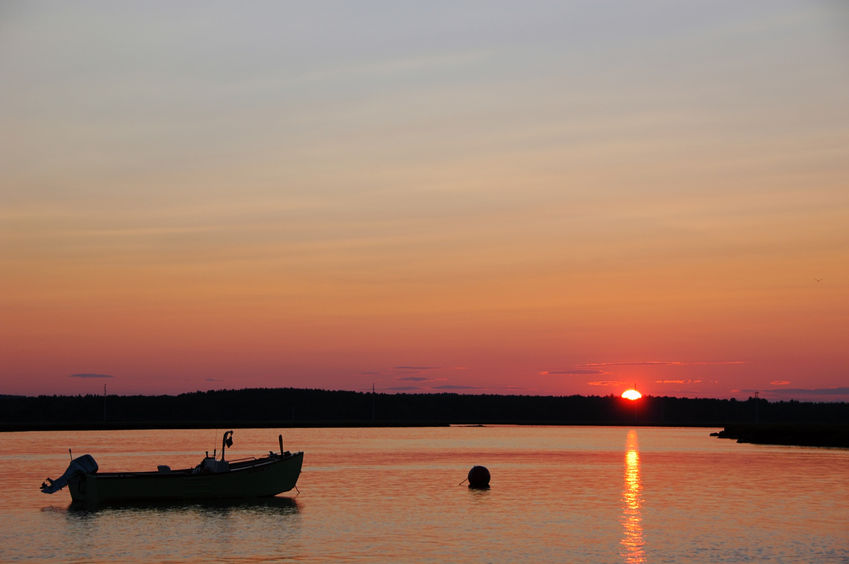 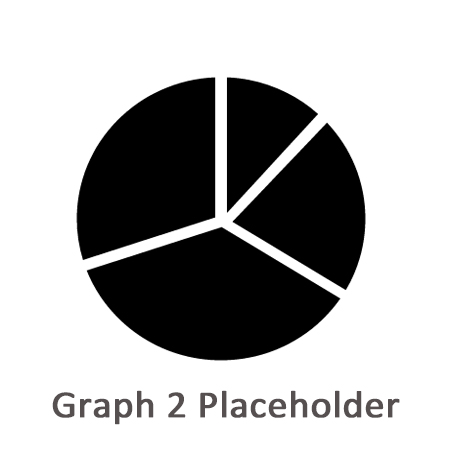 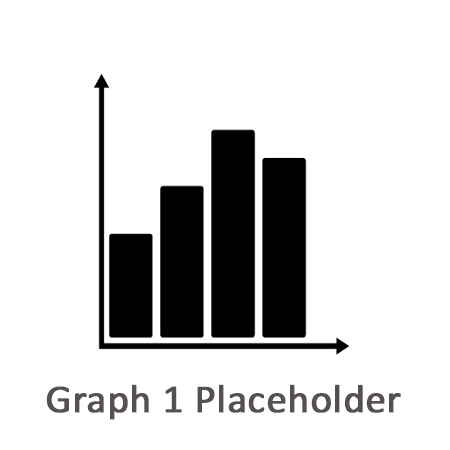 Image 1 – Caption
Background text goes here.
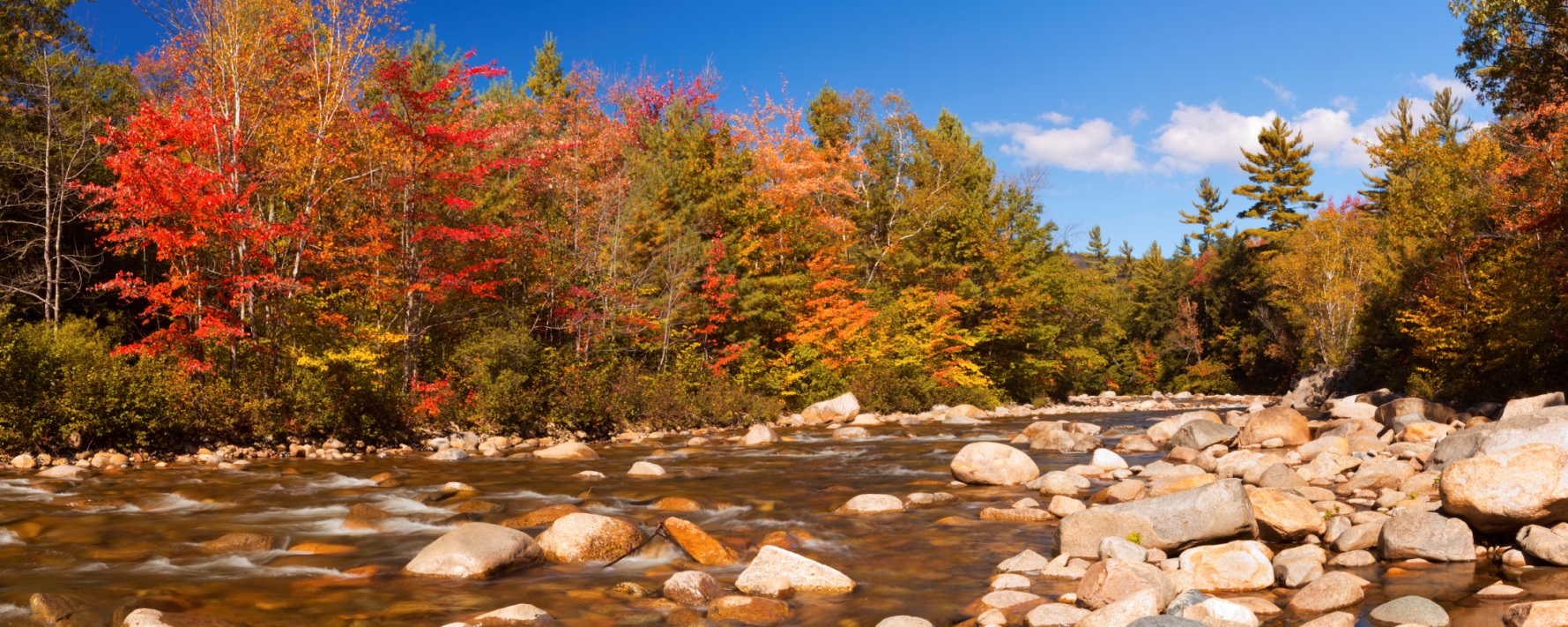 More discussion
Image 2 – Caption
Introduction
References
Introductory text goes here.
References go here
Conclusions
Conclusions  go here.
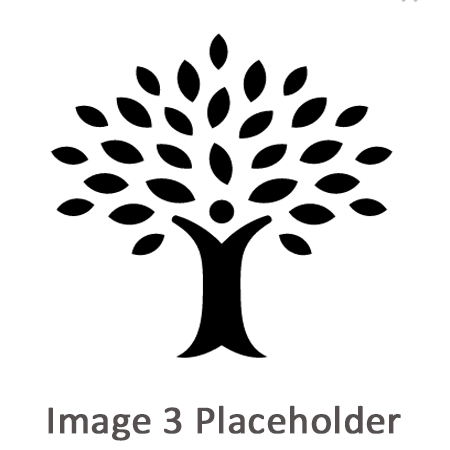 Research Objectives
Research objectives go here
Image 3 – Caption
Contact Information
Acknowledgements
Contact information goes here.
Acknowledgements go here
This poster template provided courtesy of 
UNH ESRC Poster Printing Services


Trust us to make your poster look GREAT!
Website: http://posters.unh.edu
Poster Guide: http://goo.gl/1E7TJY
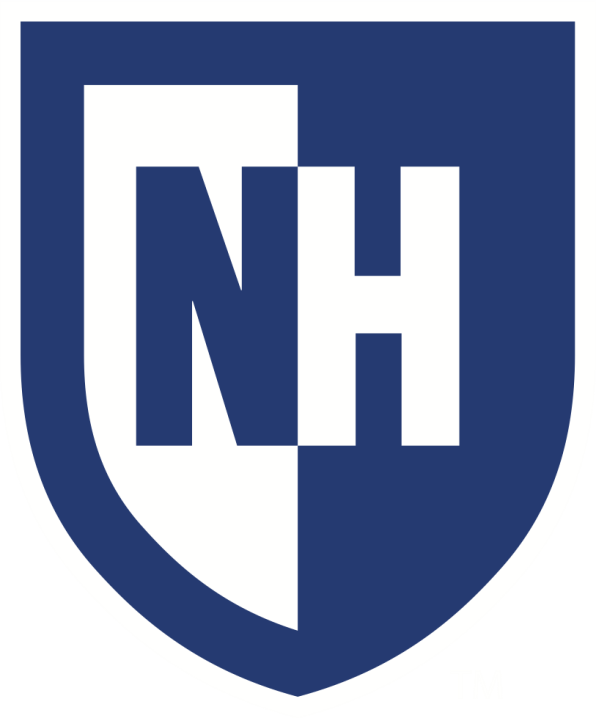 DELETE THIS SLIDE BEFORE PRINTING